1
SCIENTIFIC COMPUTING
LECTURE # 4
Basics of Plotting in Matlab
Basic Overview
Syntax 
Labeling Axes 
Legends 
Manipulating Axes 
Subplots 
Multiple Y-Axes 
3-D plots
Basic Overview
To use the ‘plot’ function in Matlab, you should first make sure 
that the matrices/vectors you are trying to use are of equal 
dimensions. 

For example, if I wanted to plot vector X = [3 9 27] 
over time, my vector for time would also need to be a 1x3 vector
 (i.e. t = [1 2 3]).
Syntax
To plot the example vectors above in a new figure: 

>> clear all % clear all previous variables 
>> X = [3 9 27]; % my dependent vector of interest 
>> t = [1 2 3]; % my independent vector 
>> figure % create new figure 
>> plot(t, X)
Labeling Axes
To give the above figure a title and axis labels: 

>> title(‘Plot of Distance over Time’) % title 
>> ylabel(‘Distance (m)’) % label for y axis 
>> xlabel(‘Time (s)’) % label for x axis
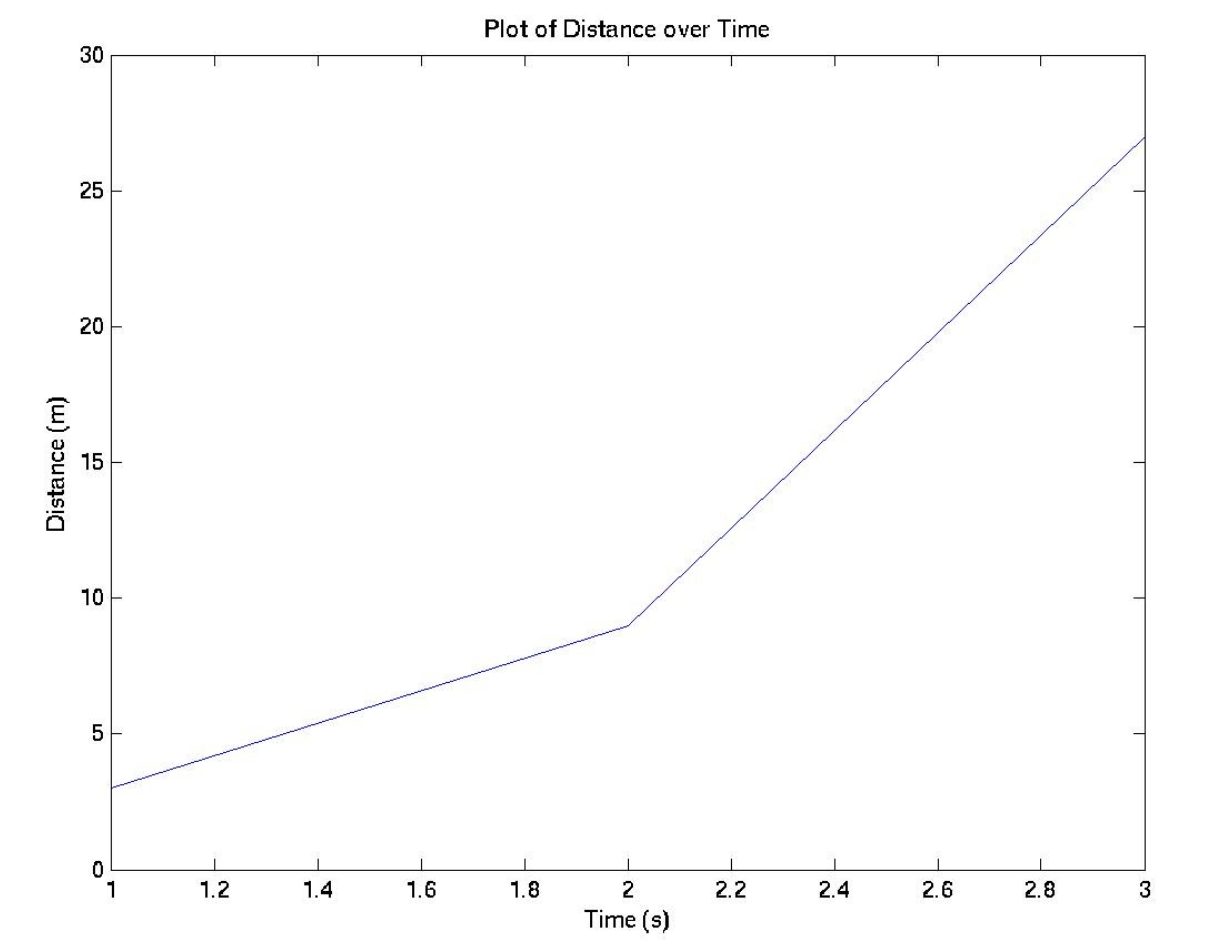 Legends
If you have plotted multiple dependent vectors on the same plot
and want to distinguish them from each other via a legend
The syntax is very similar to the axis labeling. 
It is also possible to set colors for the different vectors 
and to change the location of the legend on the figure.
Legends
>> clear all 
>> X = [3 9 27]; % dependent vectors of interest 
>> Y = [10 8 6]; 
>> Z = [4 4 4]; 
>> t = [1 2 3]; % independent vector
>> figure hold on % allow all vectors to be plotted in same figure 
>> plot(t, X, ‘blue’, t, Y, ‘red’, t, Z, ‘green’) 
>> title(‘Plot of Distance over Time’) % title 
>> ylabel(‘Distance (m)’) % label for y axis 
>> xlabel(‘Time (s)’) % label for x axis 
>> legend(‘Trial 1’, ‘Trial 2’, ‘Trial 3’) 
>> legend(‘Location’,‘NorthWest’) % move legend to upper left
Legends
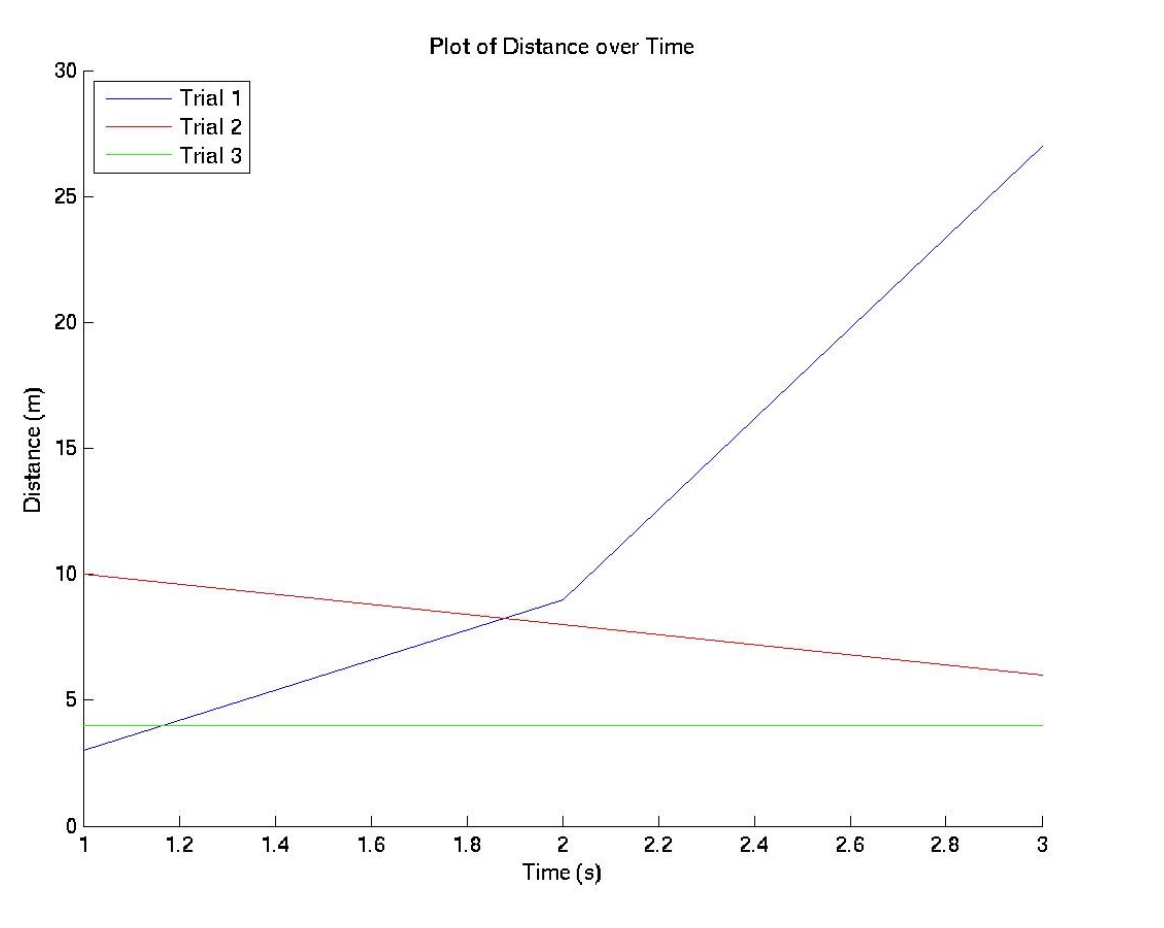 Subplots
It can sometimes be useful to display multiple plots on the same
 figure for comparison. 
This can be done using the subplot function, that takes arguments
 for number of rows of plots, number of columns of plots, 
and plot number currently being plotted.
Subplots
>> clear all 
>> close all 
            % subplot (nrows,ncols,plot_number) 
>> x=0:.1:2*pi; % x vector from 0 to 2*pi, dx = 0.1 
>> subplot(2,2,1); % plot sine function 
>> plot(x,sin(x)); 
>> subplot(2,2,2); % plot cosine function
>> plot(x,cos(x)); 
>> subplot(2,2,3) % plot negative exponential function 
>> plot(x,exp(-x)); 
>> subplot(2,2,4); % plot x^3 
>> plot(x, x.^3);
Subplots
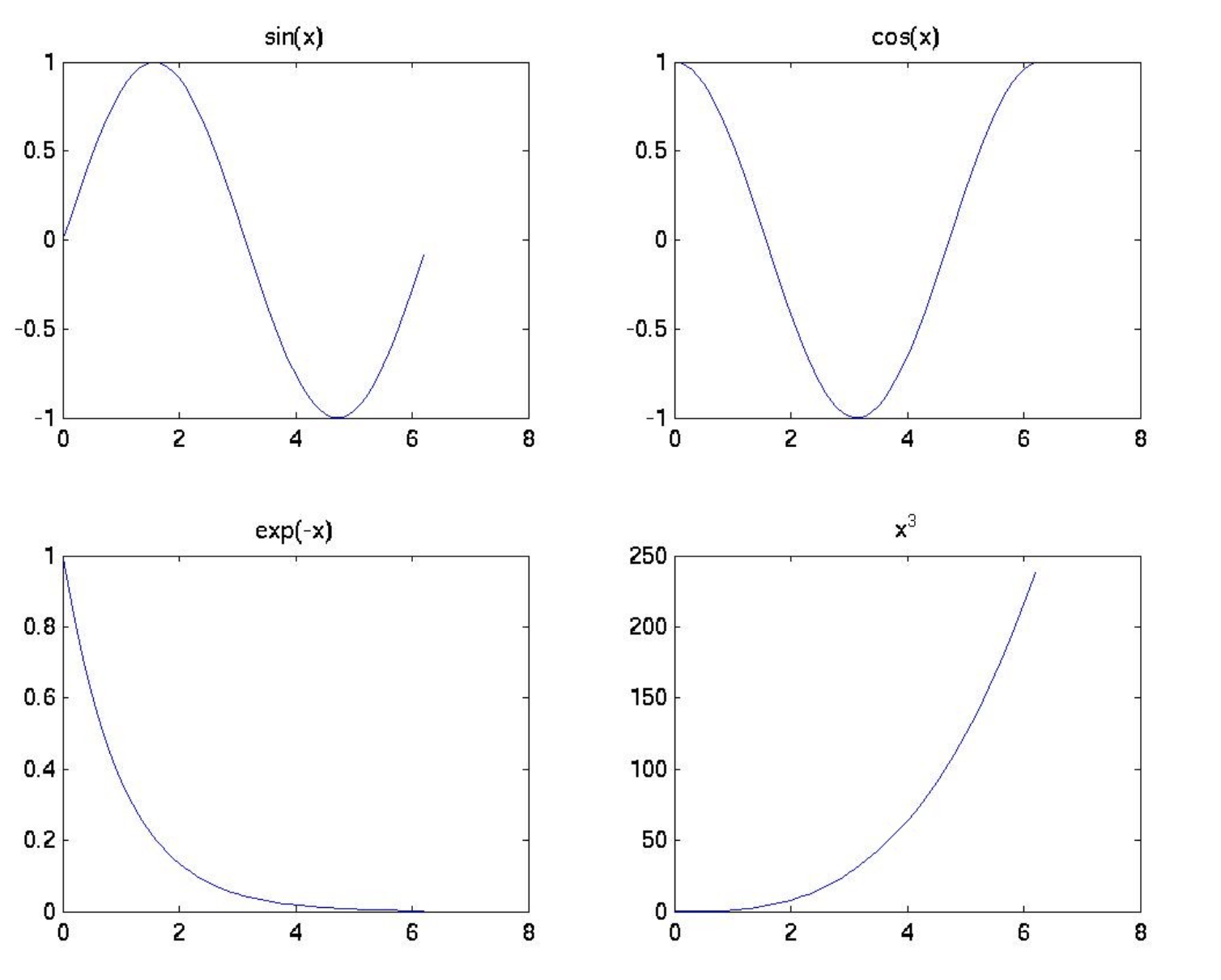 Plotting in 3-D
There are also ways to plot in multiple dimensions in Matlab. 
One type of 3-D plot that may be useful is a surface plot 
It requires you to generate some kind of x-y plane and 
then apply a 3rd function as the z dimension.
Plotting in 3-D
>> clear all 
>> close all 
>> [x,y] = meshgrid([-2:.2:2]); % set up 2-D plane 
>> Z = x.*exp(-x.^2-y.^2); % plot 3rd dimension on plane 
>> figure 
>> surf(x,y,Z,gradient(Z)) % surface plot, with gradient(Z) 
		         % determining color distribution 
>> colorbar % display color scale, can adjust 
                      % location similarly to legend
Plotting in 3-D
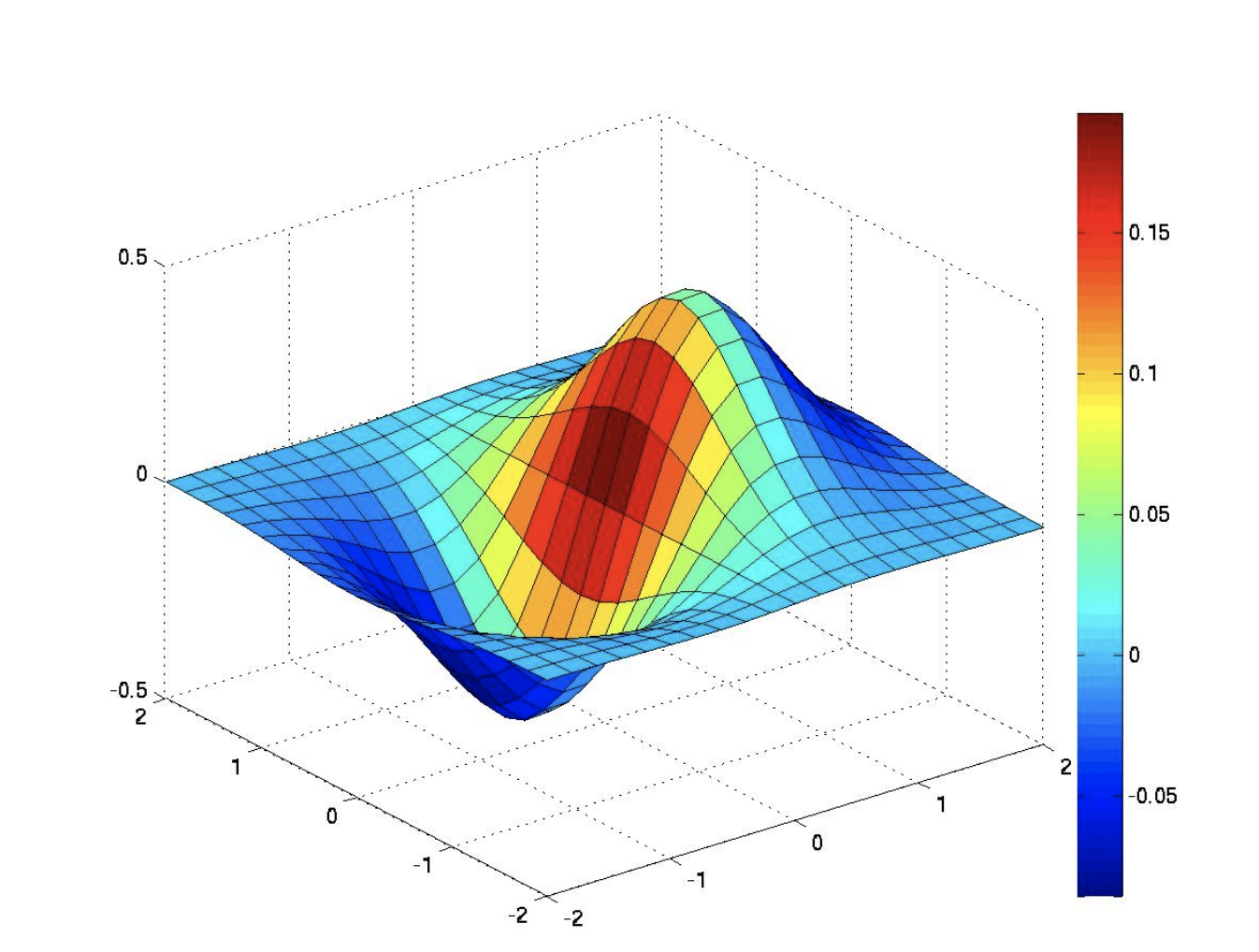 Any Questions